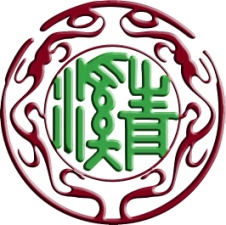 六年級畢業成績及畢(修)業證書
說明及示例
教務處製作
1
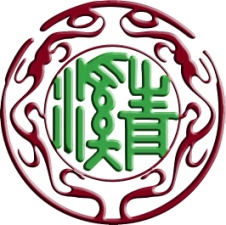 一、前言
依據桃園市政府教育局「桃園市國民中小學
畢業典禮注意事項」壹、各校畢業成績計算方式：
1、學生學期成績依各領域學習節數加權計算之；
   畢業成績以各學期成績按各年級之週學習節數
   加權計算之。
2、各校應成立學生畢業成績審查委員會，審查受
   獎學生相關資料，就受獎學生之成績及日常生
   活表現，決定受獎獎項及順序(審查委員會須
   有家長代表)。
2
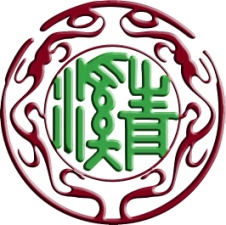 二、學期成績及畢業成績    計算示例
定期評量總成績算法
3
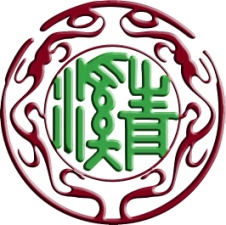 學期總成績算法
4
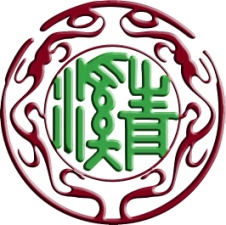 畢業成績算法
5
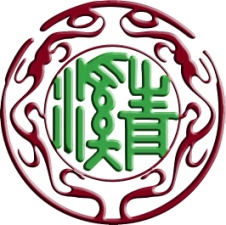 三、畢(修)業證書說明
依據教育部101.5.7及桃園市教育局101.5.18
公佈教育部國民小學及國民中學學生成績評量準
則修正條文：
    第11條  國民中小學學生修業期滿，成績及
格，由學校發給畢業證書。 
    桃園市教育局101.7.31桃園市國民小學學生
成績評量補充規定：
     第9條  國民小學學生修業期滿，畢業成績
達丙等以上者，由學校發給畢業證書，未達成績
標準者，則發修業證明書。
6
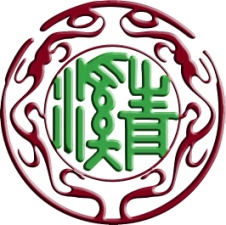 四、畢業成績及畢(修)業    證書審查流程
六年級畢業考
輸入成績並結算1~6年級學期成績
召開畢業成績審查會
確認畢業人數、受獎學生、獎項及順序
7
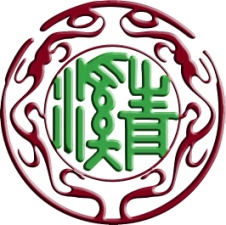 謝謝聆聽！
聯絡窗口：教務處
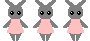 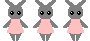 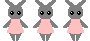 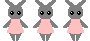 8